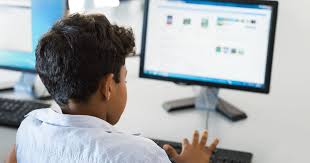 Computers in our life
                                           Учитель английского языка
                                             Сватиньш Ольга Имантовна
50 years ago people didn’t  hear of computers.
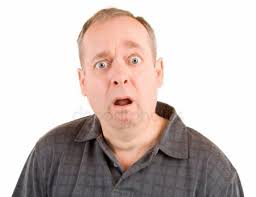 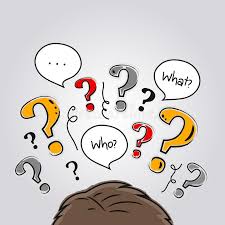 And today we  cannot imagine our life without them.
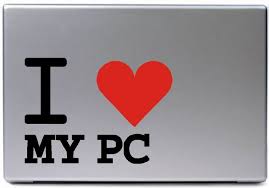 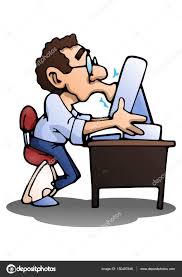 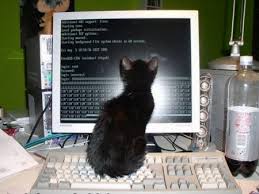 The first computer was the size of a minibus and weighed a ton.
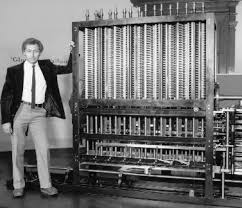 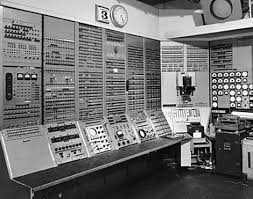 Computer technology is the fastest-growing industry in the world.Today, its job can de done by a chip the size of a pinhead. And the revolution is still going on.
There are various types of computers.
A desktop
A monoblock
A laptop
A netbook
A nettop
A palmtop
A tablet PC
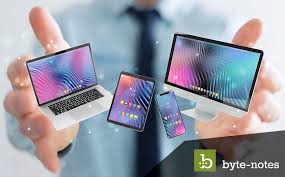 Can you name them?
1
3
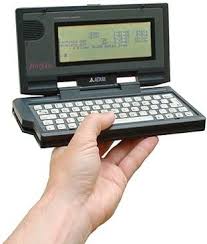 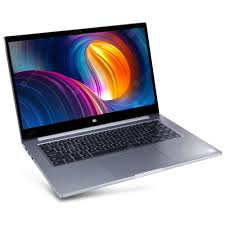 2
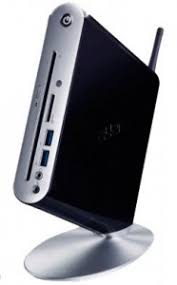 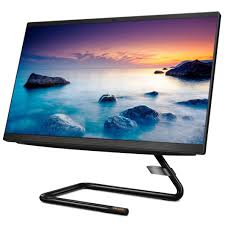 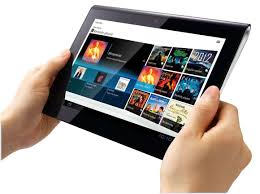 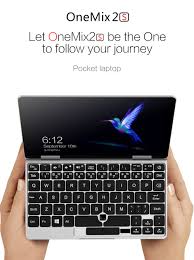 7
4
5
6
Do you know computer parts?
6
2
8
1
5
3
7
4
9
Scanner, monitor, printer, pendrive, mouse, base unit(CPU), UPS, speakers, keyboard
Software and Hardware
Software is a program that enables a computer to perform a specific task.

Hardware includes the physical components of the system.
Divide the words in two groups:
programmes, keyboard, disc drive, document, application, mouse, screen, file, monitor
Software
Hardware
Can you choose the correct word?
Can we delete or wipe a file by mistake?
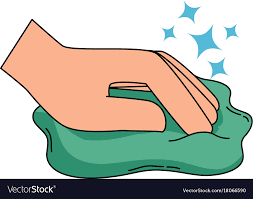 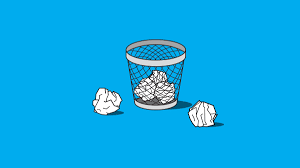 Do we join or connect the Internet?
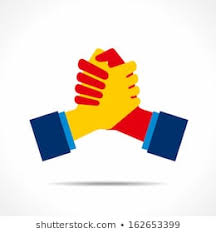 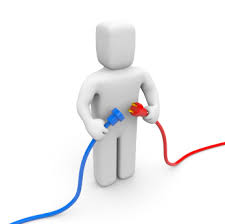 How is the disc that record and store information called?
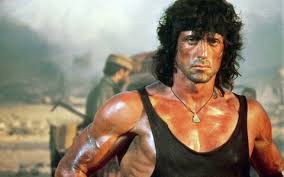 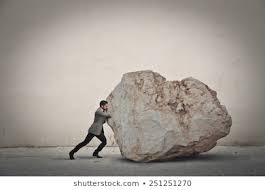 What do we say in this case?Have we spilled or poured something on the keyboard?
Do we save or store the documents?
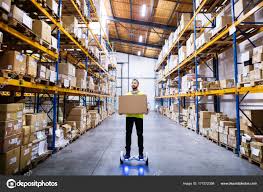 When we get a problem with a disc drive we say that DVD doesn’t …
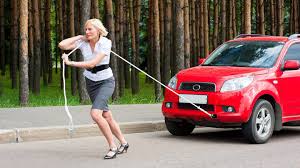 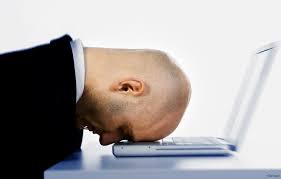 Do we transfer or download music on the computer?
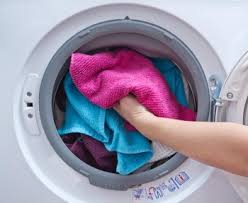 What can be slow link or connection?
What do we mean when we say that that the printer has run out of ink?
We have to run to buy ink
There is no ink in the printer
Computer problems
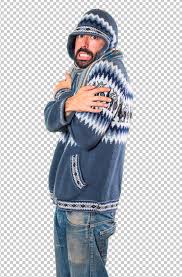 When the screen stays the same and does not change no matter what buttons you press we say that …..
When our computer is very slow it can mean that it has a …
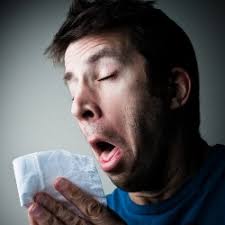 When a computer programme such as a software application or an operating system stops functioning properly and exits we say that computer….
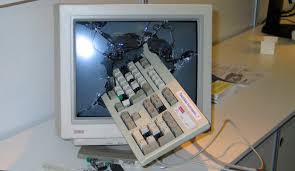 Why can’t they work?
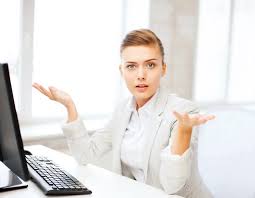 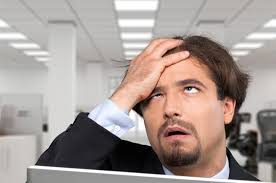 Can you guess this computer problem?
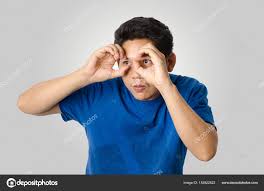 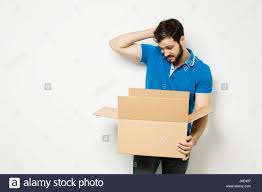